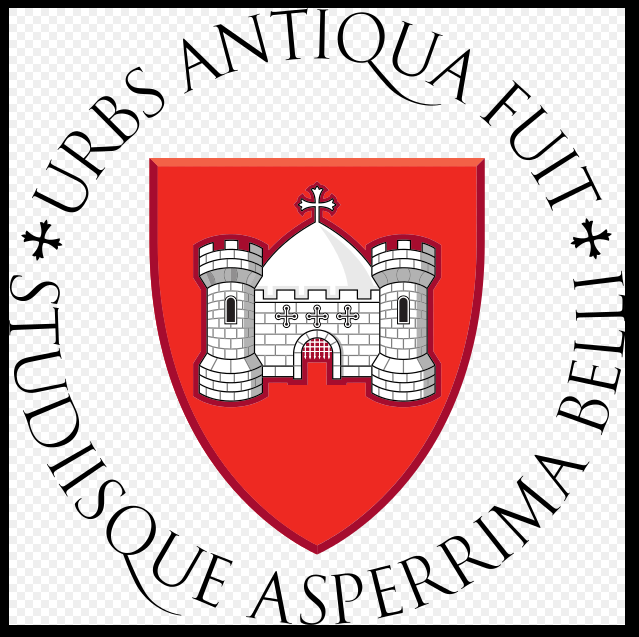 Limerick, Ireland
Limerick is a city in the county Limerick, Ireland. It is located in the Mid-West Region and is also part of the province of Munster. The city lies on the River Shannon with the historic core of the city located on King's island.
Limerick is a city in county Limerick, Ireland. It is located in the Mid-West Region and is also part of the province of Munster. Limerick City and County Council is the local authority for the city. The city lies on the River Shannon, with the historic core of the city located on King's Island, which is bounded by the Shannon and the Abbey River. Limerick is also located at the head of the Shannon Estuary where the river widens before it flows into the Atlantic Ocean. With a population of 95,854 (2011 census), Limerick is the third most populous urban area in the state, and the fourth most populous city on the island of Ireland.
A vintage photo
St John's Cathedral has Ireland's tallest church spire.
St Mary's Cathedral
Dunnes Stores in Limerick City
City Centre bus service
Belltable Arts Centre
Plassey House at the University of Limerick.
Limerick Institute of Technology
King John’s Castle
King John's Castle on the River Shannon.
Limerick on the River Shannon as viewed from Bishop's Quay.
Riverpoint, Limerick's tallest building.
Thomond Park is the home grounds of Munster Rugby
Munster fans in Limerick during the 2006 Heineken Cup.